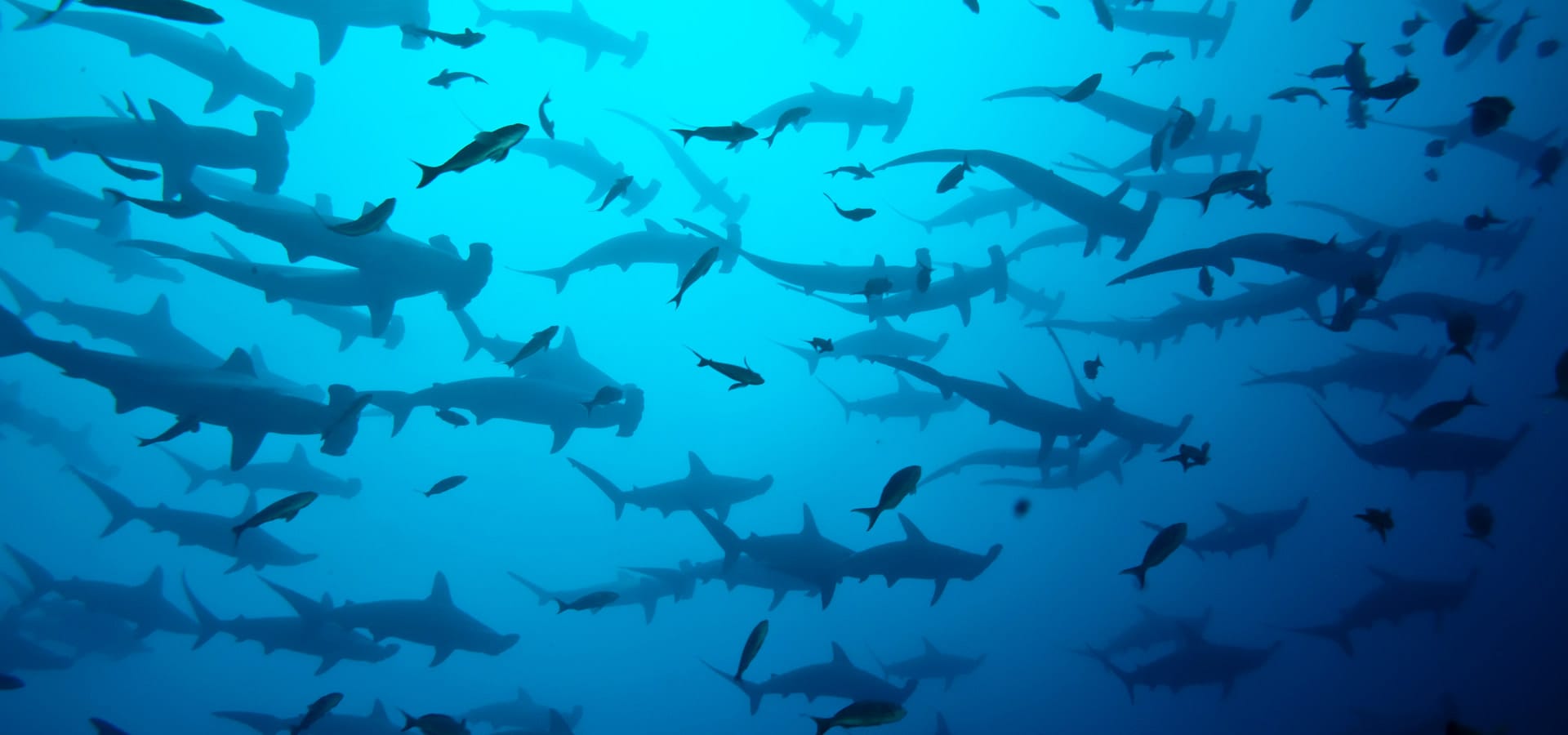 How to breathe underwater
Nina Munoz
Before We Get Started…
Chasing Coral – Full Movie on YouTube and Netflix
https://www.youtube.com/watch?v=aGGBGcjdjXA
Today we will cover…
A Brief History of SCUBA Diving
Earliest Diving – A Timeline
Diving Today
Earliest Diving – A Timeline
3000 YEARS AGO
~500 YEARS AGO
300 YEARS AGO
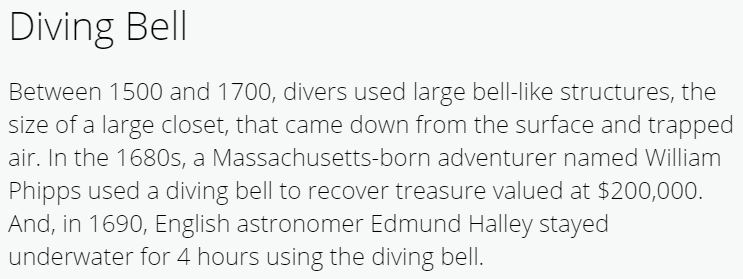 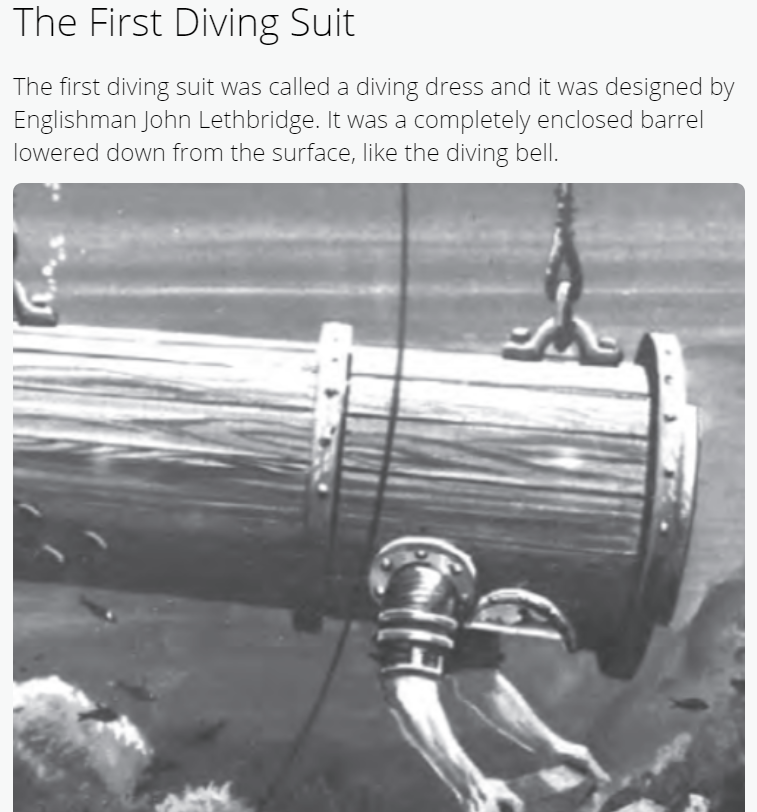 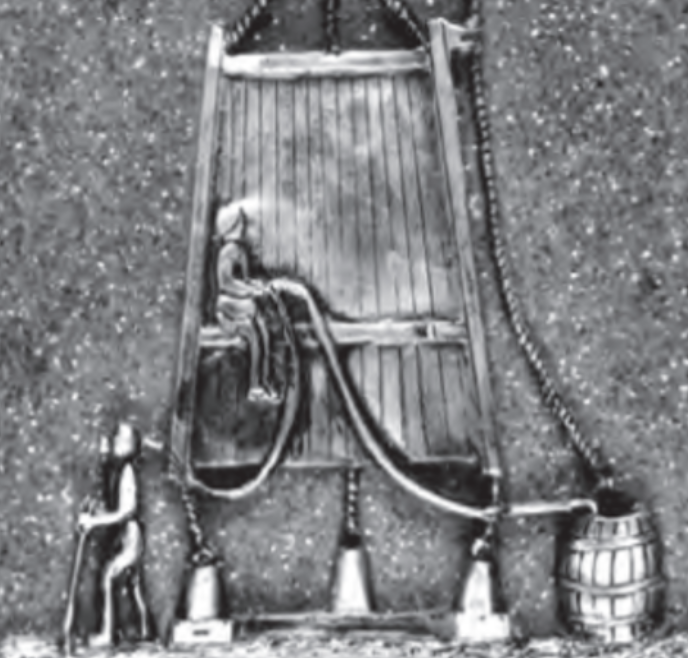 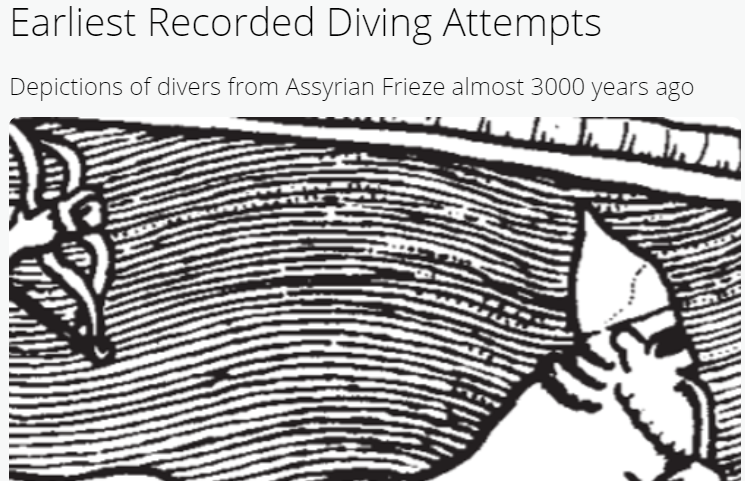 [Speaker Notes: https://www.youtube.com/watch?v=-8F0YO4hMcw]
Earliest Diving – A Timeline
190 YEARS AGO
180 YEARS AGO
AND EVERYTHING INBETWEEN…
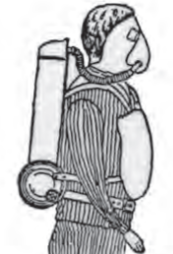 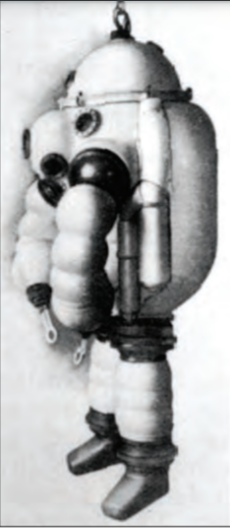 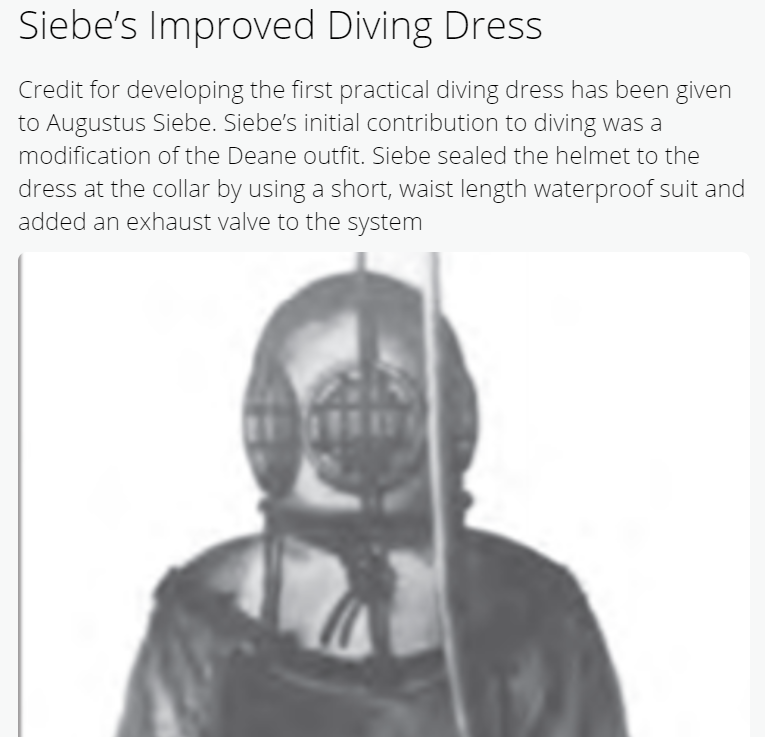 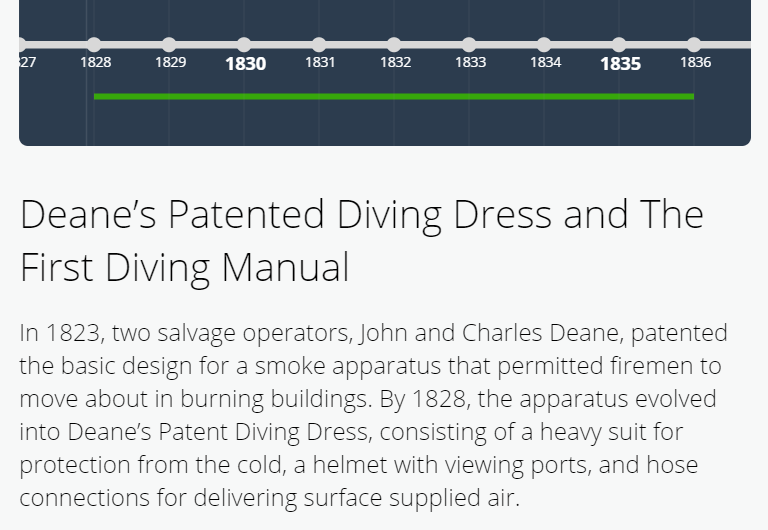 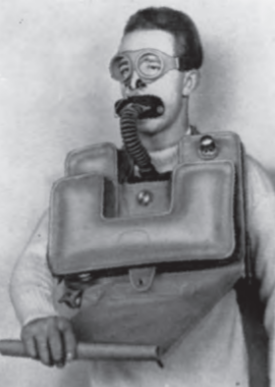 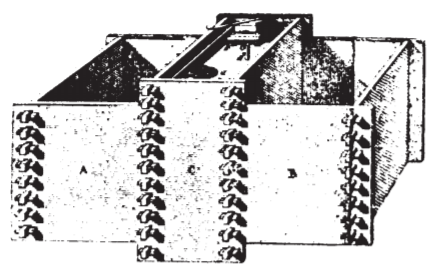 [Speaker Notes: https://www.youtube.com/watch?v=-8F0YO4hMcw]
Diving Today
[Speaker Notes: Sources:
Scuba divers worldwide: https://www.dema.org/store/download.aspx?id=7811B097-8882-4707-A160-F999B49614B6
Unexplored ocean: https://oceana.org/blog/why-does-so-much-ocean-remain-unexplored-and-unprotected#:~:text=More%20than%2080%25%20of%20the,marine%20protected%20areas%20(MPAs).


One of the most amazing things about scuba diving is that it is a combination of science and the arts – physics, chemistry, environmental science, biology, sports, physical education, cartography, photography, the list goes on. It is also an activity that has much to be explored and discovered – much of the science behind the deepest dives has yet to be explained, and most of the ocean is still a complete mystery.]
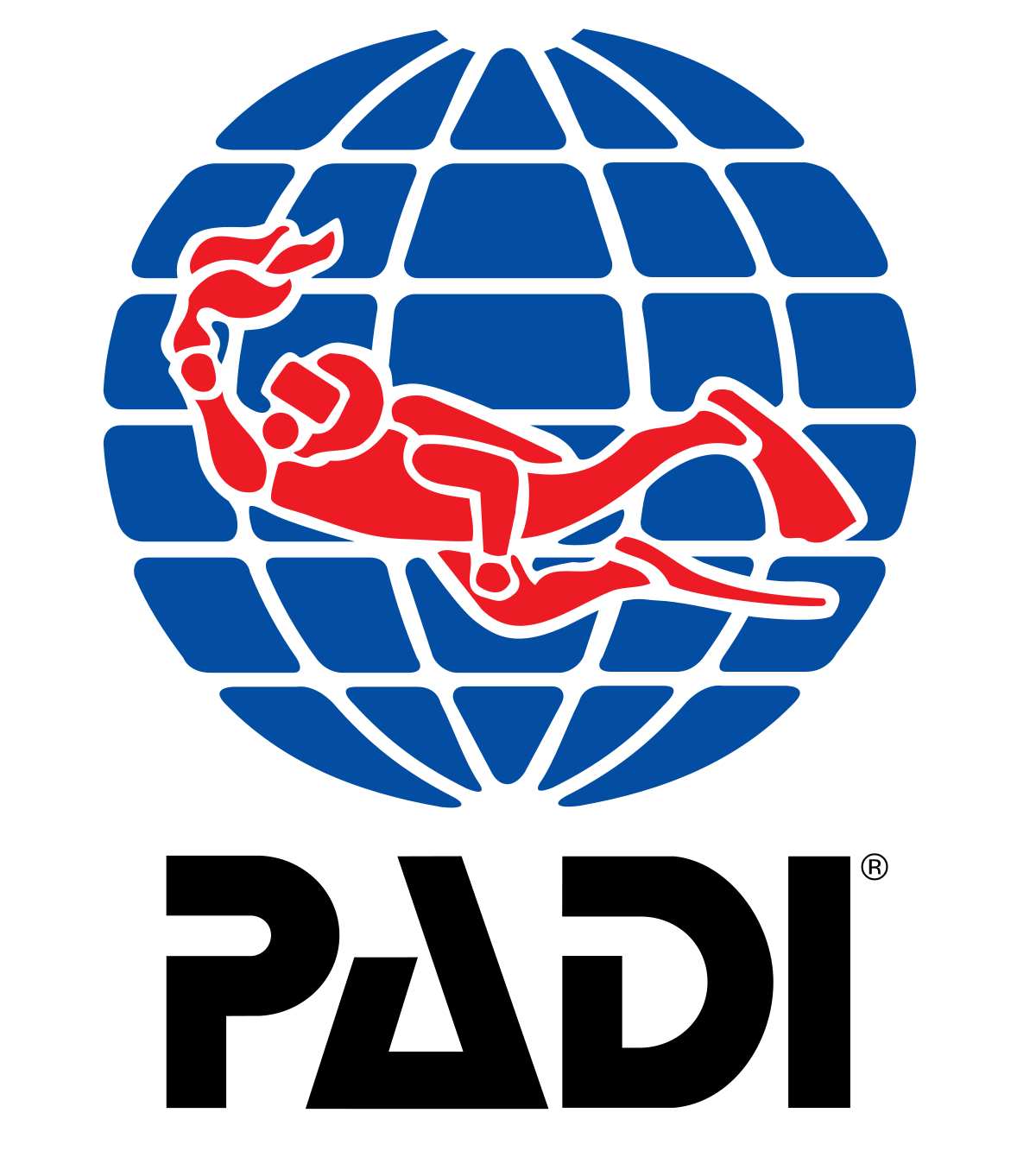 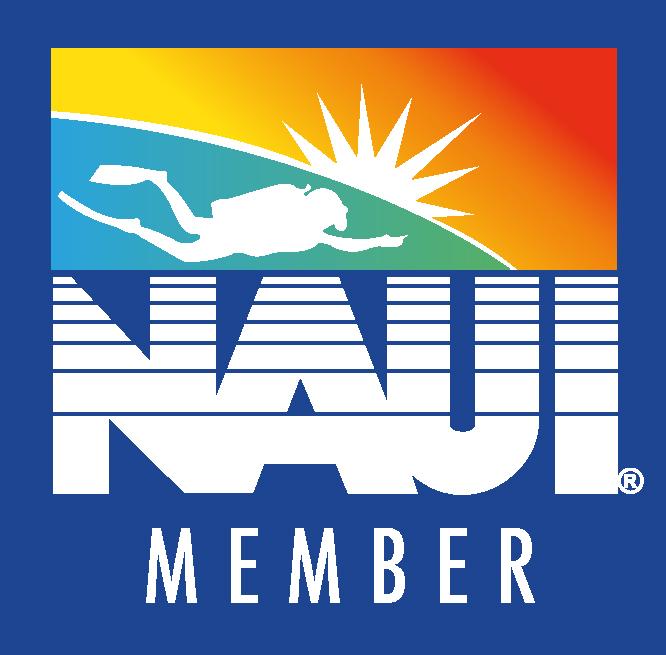 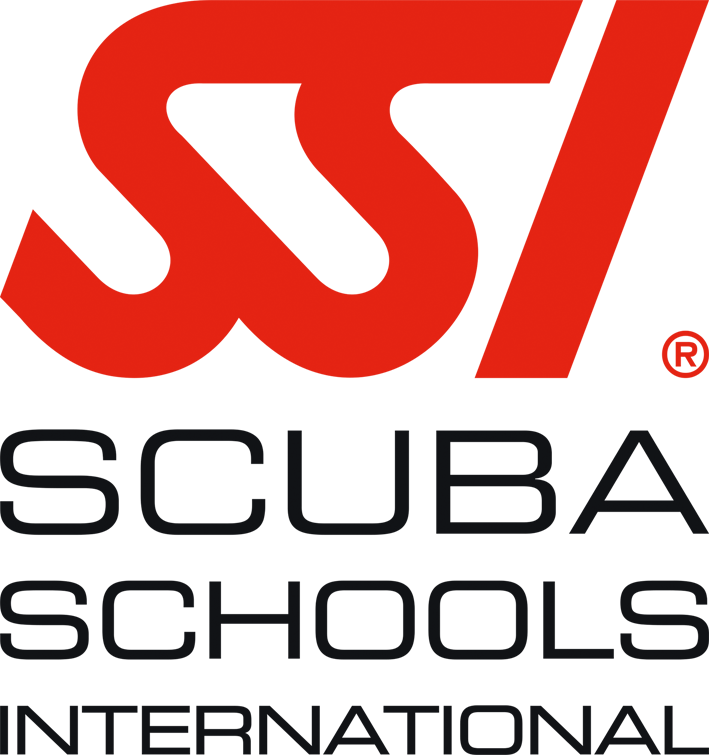 Organizations
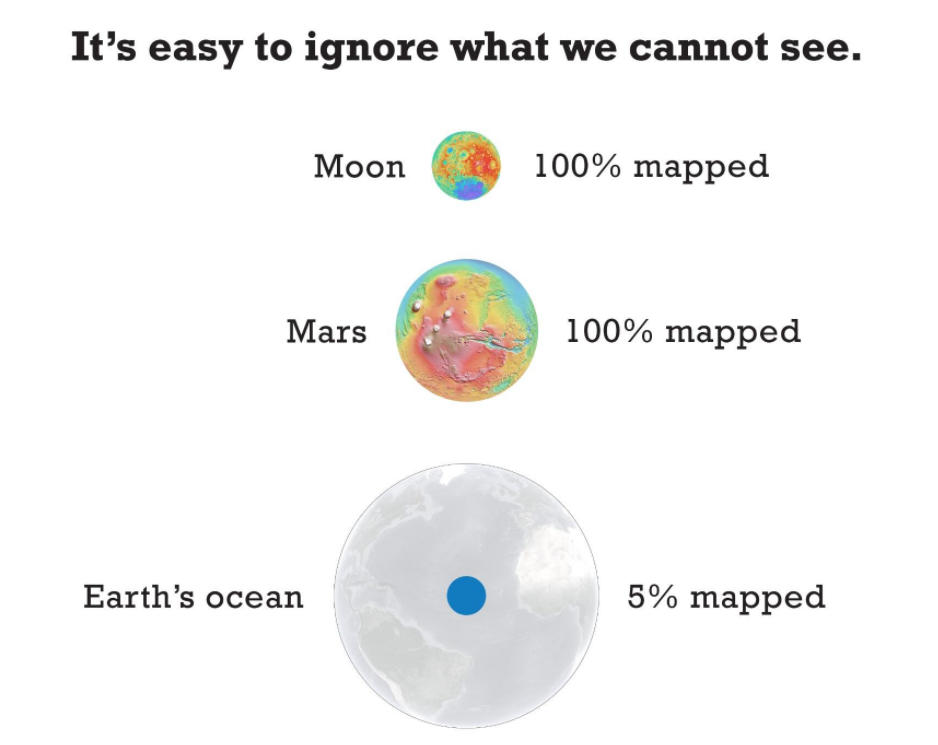 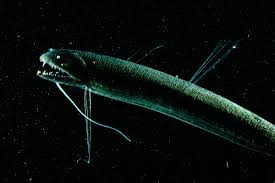 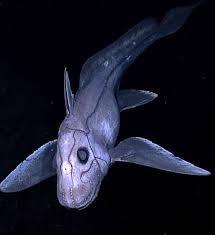 Exploration
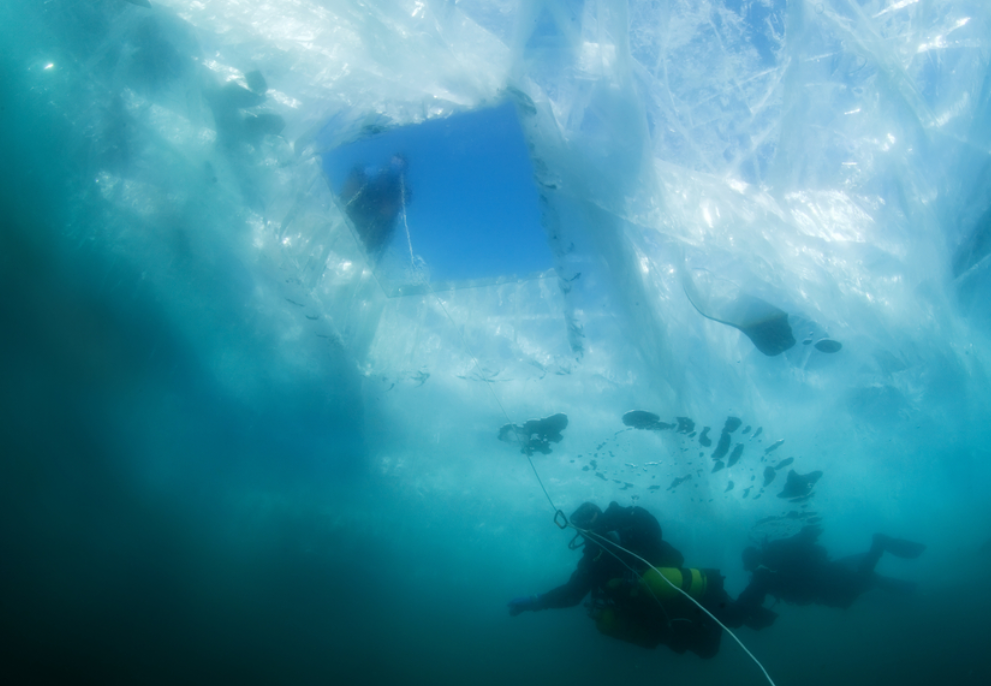 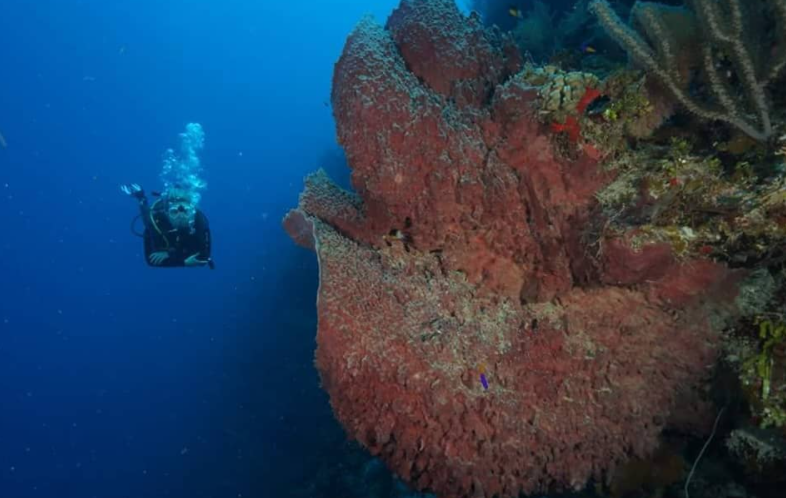 Warm Water Diving
Ice Diving
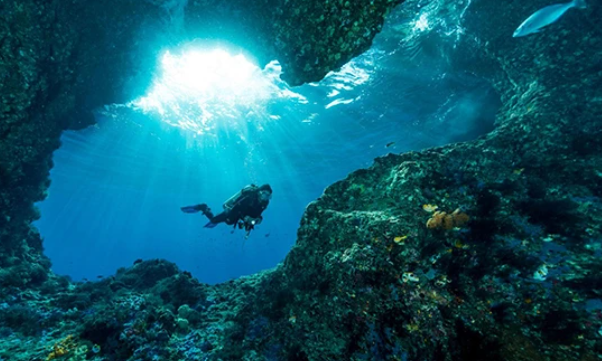 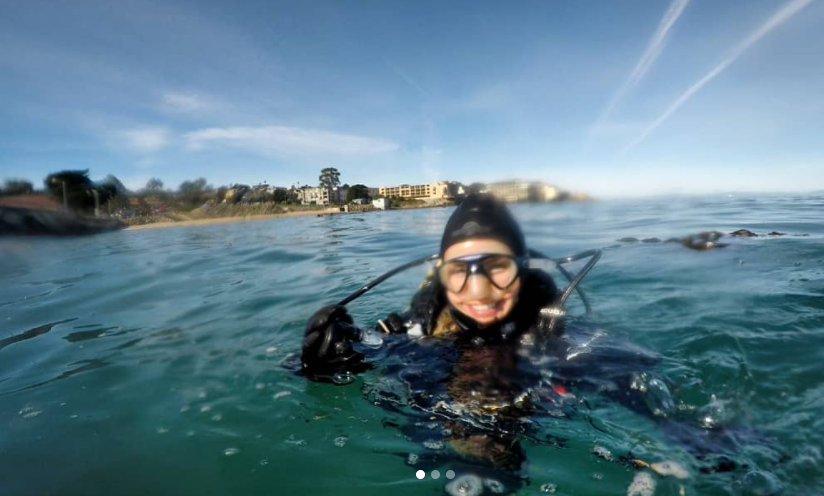 Dry Suit Diving
Types of Diving
Cavern / Cave Diving
The Physics of Diving
How We Breathe Underwater
The Suds and Nitrogen Narcosis
Amazing Physical Feats
Breathing Underwater
[Speaker Notes: Before we dive, metal tanks are filled with compressed air, which means the air stays at a constant pressure when it’s in the tank. The study of compressed air is called Pneumatics, it is actually its own field! 
The tanks are filled with air at the proportion that we breath it on land. It is typically 78% nitrogen, 21% oxygen, 1% other gasses.
When we go underwater, we are breathing this air. It passes through a device, called a regulator, which regulates the pressure so that when you breath the air in, you breath it at the pressure you are under. It feels as easy as breathing air right now!
The pressure you are under is measured in “atmospheres,” or ATMs. At sea level, or where we all are right now, we are under 1 atmosphere of pressure. 33 feet is equal to one “atmosphere,” so once you are under 33 feet of water, you have the weight of 2 atmospheres on top of you!
If you were to try to bring a bag full of air underwater, it would get crushed under the pressure. Metal tanks are about an inch thick and are tested under extremely high pressures to make sure they don’t dent.
One important thing about diving is that it is not as easy as just going up and down. When you are diving, as I mentioned, you are breathing compressed air because you are under the weight of the water. Just as a bag would crumple under pressure, it will expand again when it is not under pressure! Humans are the same way.
When you are coming to the surface from a dive, as you ascend, you are breathing out “more” compressed air, and breathing in “less” compressed air. This prevents you from exploding, by preventing you from rising with extremely compressed air that expands inside of you! Instead, you rise with air that is less and less compressed, until you are at the surface breathing in air that is only compressed to 1 atmosphere.]
Decompression Sickness “The Suds” &Nitrogen Narcosis
Amazing Physical Feats (Unexplained!)
[Speaker Notes: Our bodies were not meant to be underwater, but our bodies will also not be “crushed” by the effects of diving because pressure has no effect on water. However, our circulatory and renal systems and fluid balance are affected by the hydrostatic pressure of SCUBA diving against our internal hydrostatic pressure of the blood. For this reason, blood is usually sent to your heart and brain, and one reason why it is important to keep your core warm while you dive. Fluid loss can also occur due to diving physiology. Do you get the urge to pee when you get in the water? This is something known as immersion diuresis which is caused by the body detecting an increase in blood pressure leading to the need to urinate.]
Talking to Fish
Sharks: Interacting with Sharks, Sharks and Our Ecosystem
Whales: Whale Communication
WHAT TO DO IF YOU ENCOUTER A SHARK
Ocean Ramsey – Why the World Needs Sharks
https://www.ted.com/talks/ocean_ramsey_why_the_world_needs_sharks/transcript?language=en
[Speaker Notes: https://blog.padi.com/2018/06/06/learning-shark-communication-with-ocean-ramsey/]
[Speaker Notes: Whales are very social creatures that travel in groups called “pods.” They use a variety of noises to communicate and socialize with each other. The three main types of sounds made by whales are clicks, whistles, and pulsed calls.
Clicks are believed to be for navigation and identifying physical surroundings. When the sound waves bounce off of an object, they return to the whale, allowing the whale to identify the shape of the object. Clicks can even help to differentiate between friendly creatures and predators. Clicks have also been observed during social interactions, suggesting they may also have a communicative function.
Whistles and pulsed calls are used during social activities. Pulsed calls are more frequent and sound like squeaks, screams, and squawks to the human ear. Differing vocal “dialects” have been found to exist between different pods within the same whale population. This is most likely so that whales can differentiate between whales within their pods and strangers.
Whales also use their tails and fins to make loud slapping noises on the surface of the water to communicate nonverbally. The sound can be heard for hundreds of meters below the surface and may be a warning sign of aggression or a tool to scare schools of fish together, making them an easier meal.
In the Stellwagen Bank National Marine Sanctuary, NOAA scientists attached sensors to whales in order to track their movement patterns. They hope to learn about the whales’ behavior and communication as well as to observe how human interaction affects their behavior.]
Whale Sounds (Link)
Saving the Ocean
What is Happening to the Ocean
How We Can Help
THE OCEAN IS DYING
[Speaker Notes: 122 Farenheit would be the temperature if]
WHY IS THIS HAPPENING?
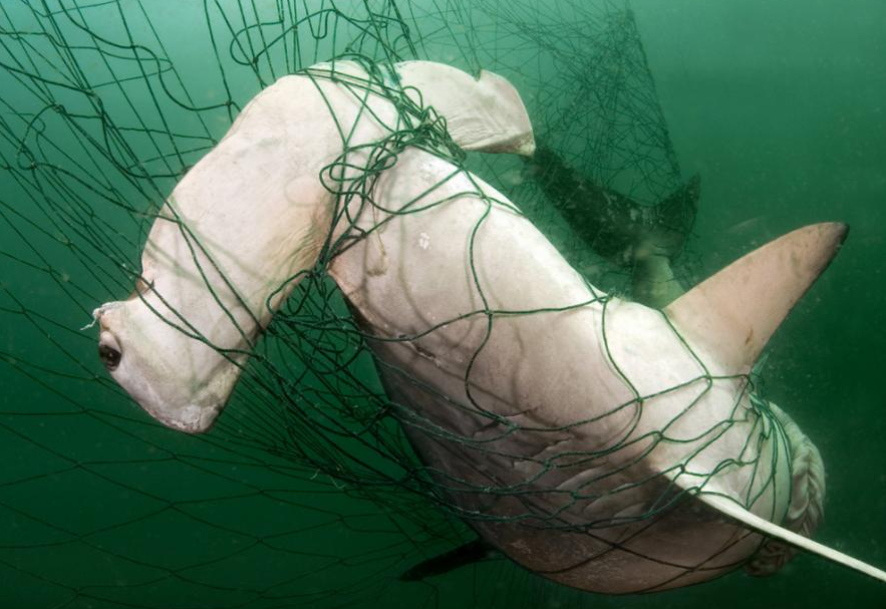 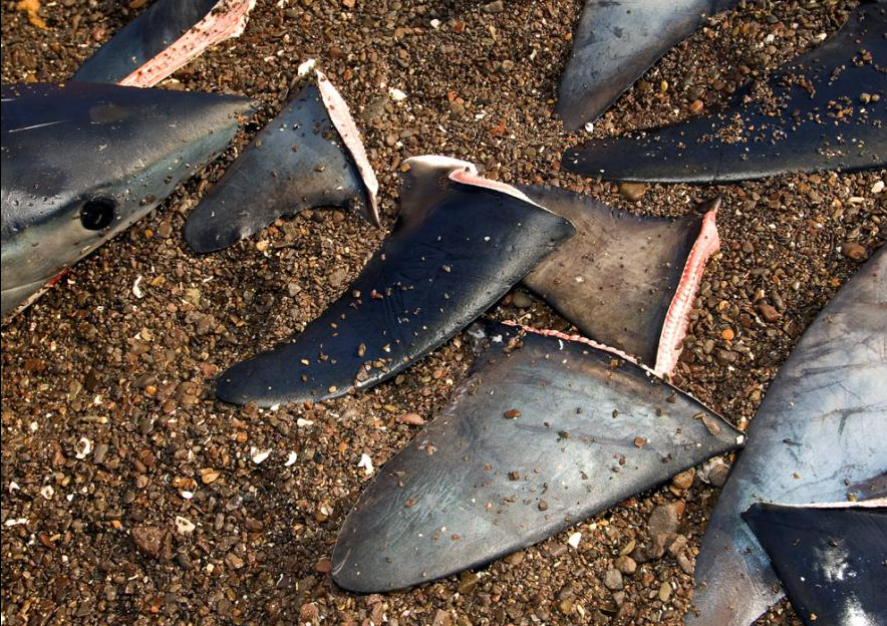 How We CAN HELP… NOW
[Speaker Notes: One of the most important things I want to emphasize is our individual abilities to make a difference.]
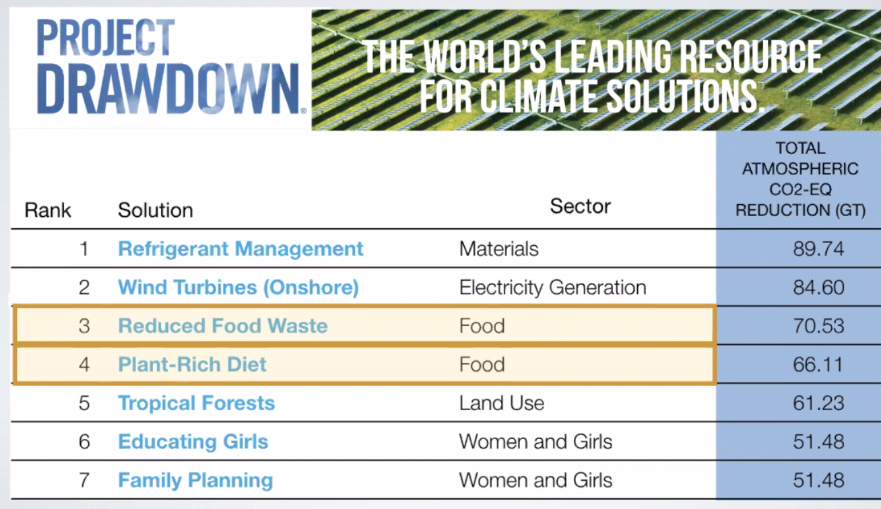 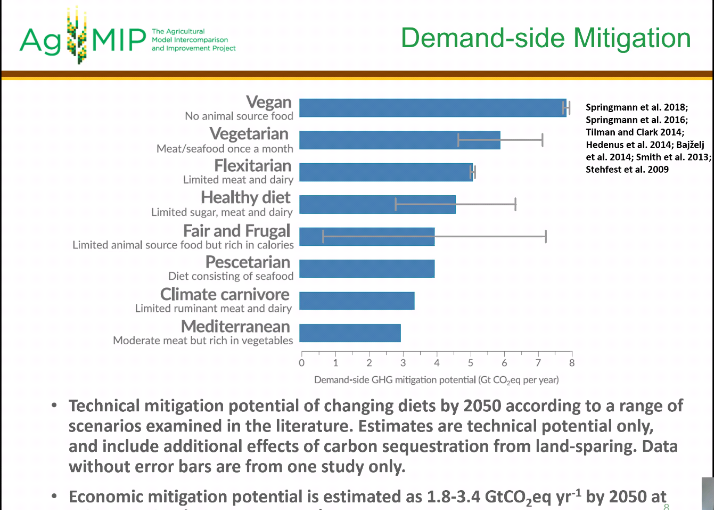 MAKE DAILY CHOICES
Try to Eat Vegetarian! Or Even Vegan 

Be a Conscious Consumer – avoid single use plastic. Be aware of the materials you are buying!

Reduce, Reuse, Recycle

Ride Your Bike, Go for a Walk!

Unplug Appliances When Not in Use
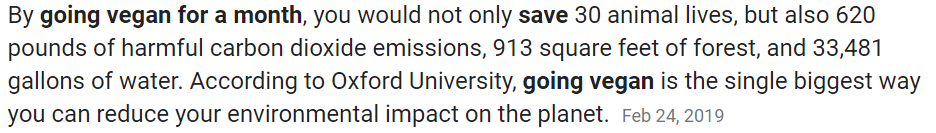 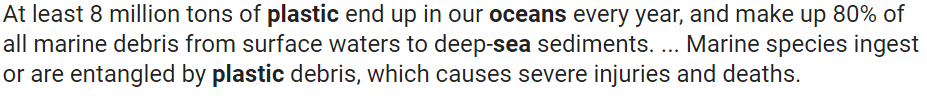 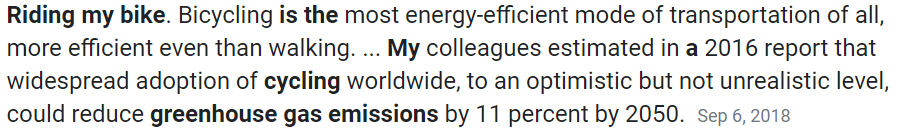 GET INFORMED
Read Up!
U.S. Navy Diver’s Manual (Link)
Mapping the Deep
We Are the Weather
Eat for the Planet

Follow Movement Leaders
Paul Nicklen (National Geographic)
Ocean Ramsey (Conservationist)
Juan Sharks (Photographer)
Jane Goodall (Primatologist, Masterclass)
Take Environmental Science Classes!

Watch Documentaries
Chasing Coral
Blackfish
Mission Blue
Cowspiracy: The Sustainability Secret
My Octopus Teacher
Get Involved
Sea Legacy (Link)
The Ocean Conservancy
The Nature Conservancy
Oceana
Project AWARE Foundation
Coral Reef Alliance
World Wildlife Fund
PETA
Greenpeace
The list goes on…